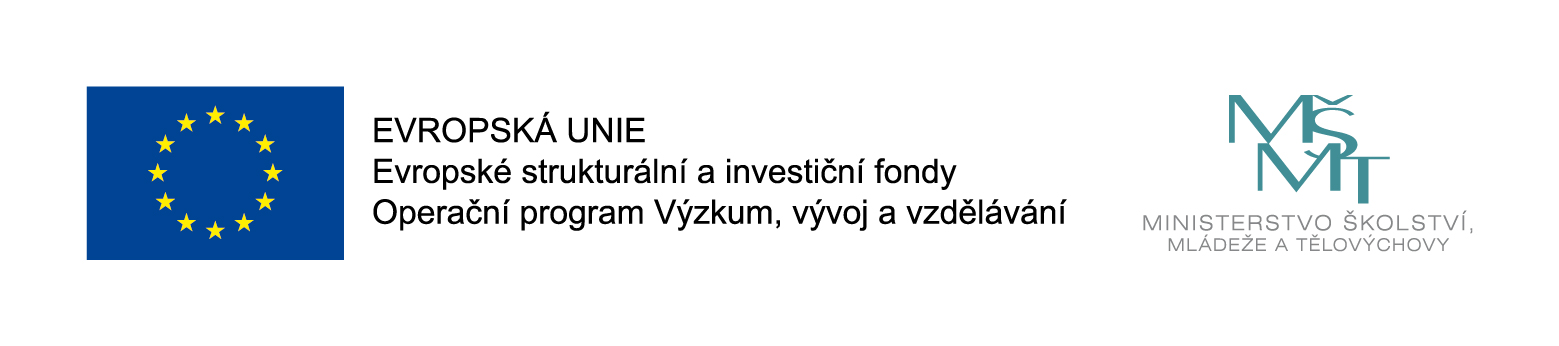 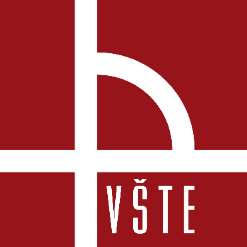 Úvod do 3D měření CNC CMM
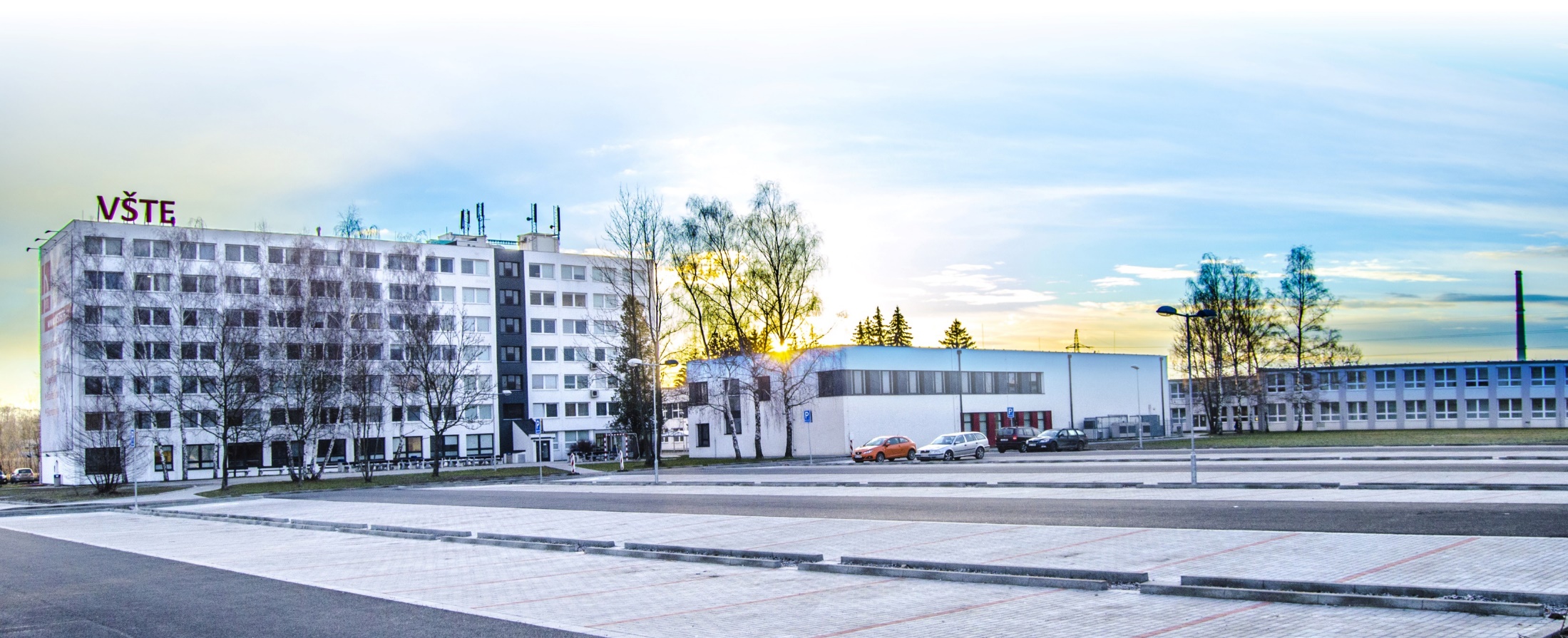 Kurzy pro společnost 4.0, s registračním číslem: CZ.02.2.69/0.0/0.0/16_031/0011591 		www.VSTECB.cz
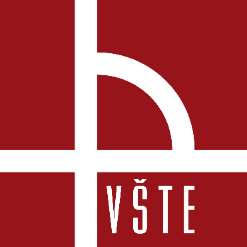 Úvod
Seznámení s měřícím strojem THOME Präzision RAPID-Plus CNC

Vysvětlení norem ISO 1101

Základy programu PolyWorks. Zapnutí programu a zapnutí programu pomocí licenčního klíče.
1	Kurzy pro společnost 4.0, s registračním číslem: CZ.02.2.69/0.0/0.0/16_031/0011591 	www.VSTECB.cz
Konstrukce CNC CMM
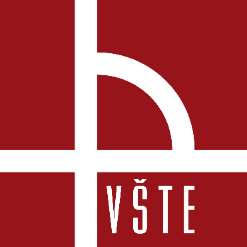 CNC CMM
Konstrukce CNC CMM
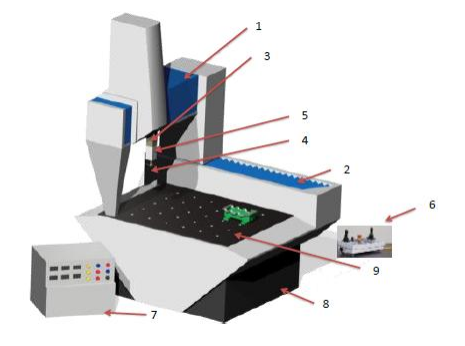 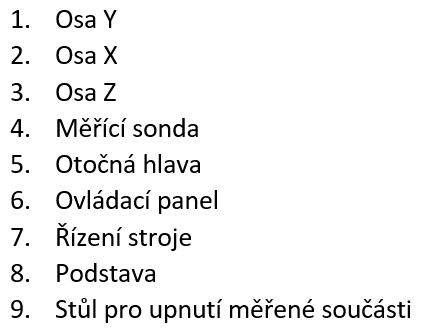 2	Kurzy pro společnost 4.0, s registračním číslem: CZ.02.2.69/0.0/0.0/16_031/0011591 	www.VSTECB.cz
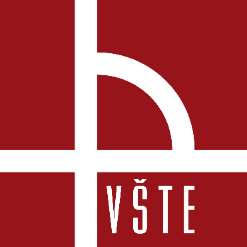 Snímací dotek, upnutí
Druhy snímacích doteků: přímé doteky, diskové doteky, válcové doteky.
Materiály doteků: syntetický rubín, keramika, nitrid křemíku.
Upnutí dílce na stůl musí být dostatečně tuhé.
Použijeme upínky nebo stavebnicový upínací systém.
3	Kurzy pro společnost 4.0, s registračním číslem: CZ.02.2.69/0.0/0.0/16_031/0011591 	www.VSTECB.cz
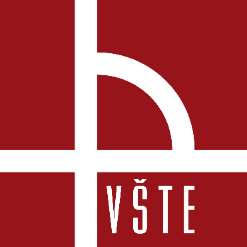 Kalibrace
Kalibrace snímacího systému spočívá v zaměření polohy kalibrační koule referenčním snímačem a následná kalibrace snímačů zvolených pro snímání.
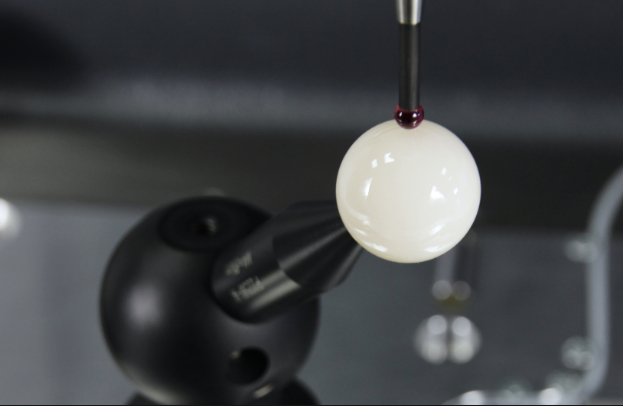 4	Kurzy pro společnost 4.0, s registračním číslem: CZ.02.2.69/0.0/0.0/16_031/0011591 	www.VSTECB.cz
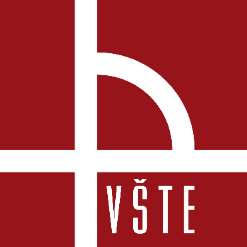 ČSN EN ISO 1101
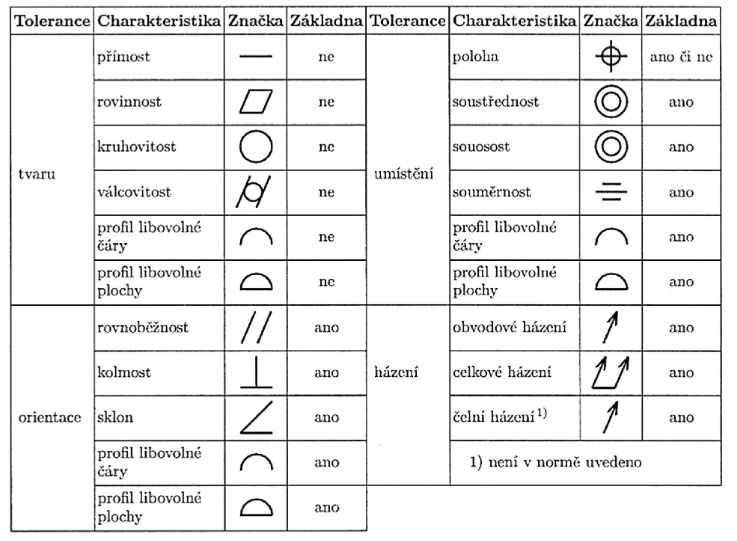 Norma ISO 1101 obsahuje definice tolerancí tvaru, orientace, umístění a házení a pravidla pro předepisování těchto tolerancí ve výrobní dokumentaci.
5	Kurzy pro společnost 4.0, s registračním číslem: CZ.02.2.69/0.0/0.0/16_031/0011591 	www.VSTECB.cz
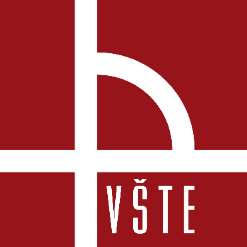 Tolerance povrchu
Není definováno, jak je povrchu dosaženo
Dosažení povrchu obráběním (odebráním povrchu)
Ubírání materiálu není povoleno
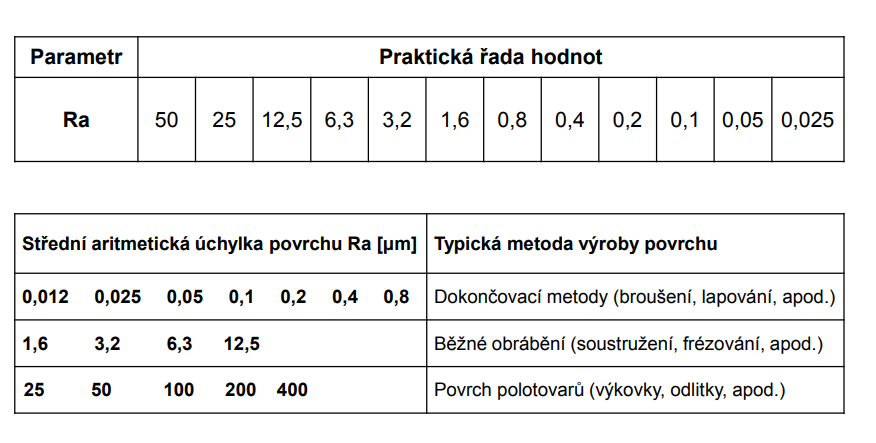 6	Kurzy pro společnost 4.0, s registračním číslem: CZ.02.2.69/0.0/0.0/16_031/0011591 	www.VSTECB.cz
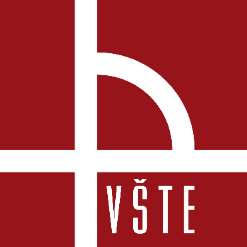 Seznámení s programem PolyWorks.
Po spuštění programu PolyWorks se zobrazí Workspace Manažer rozhraní, zde je přímý přístup ke všem modulům, projektům, správě souborů atd.
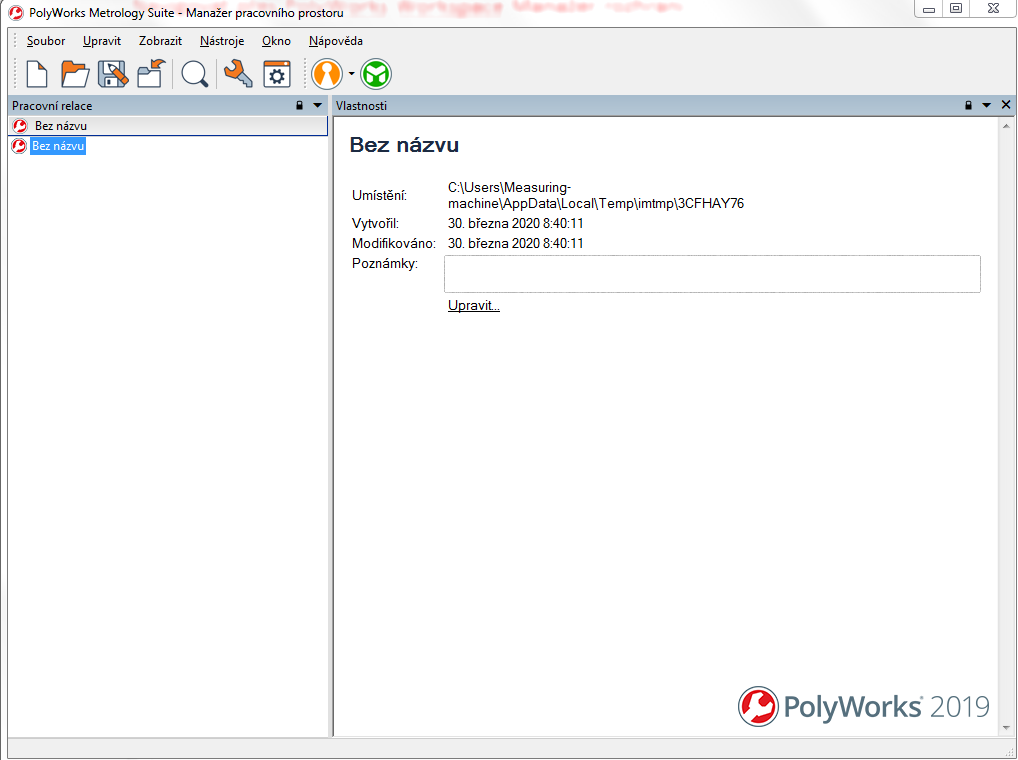 7	Kurzy pro společnost 4.0, s registračním číslem: CZ.02.2.69/0.0/0.0/16_031/0011591 	www.VSTECB.cz
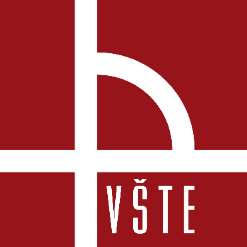 Správce licencí PolyWorks a nastavení možností projektu.
Licenční klíče je nutné používat v PolyWorks Suite Licence jsou spravovány prostřednictvím manažera licencí: PolyWorks Metrology Suite 

Určité výchozí hodnoty a parametry, použité v sadě PolyWorks Metrology Suite lze nastavit v položkách Možnosti pracovního prostoru.
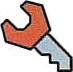 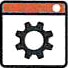 8	Kurzy pro společnost 4.0, s registračním číslem: CZ.02.2.69/0.0/0.0/16_031/0011591 	www.VSTECB.cz
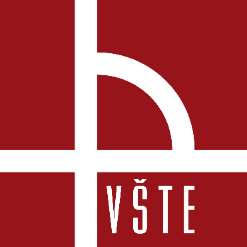 Grafické uživatelské rozhraní
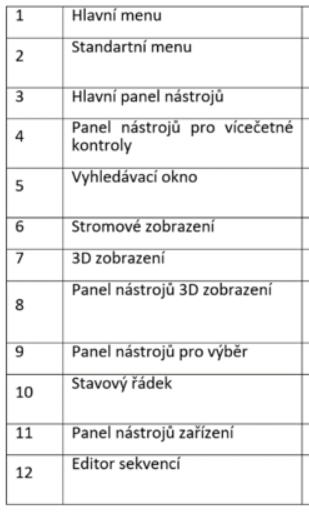 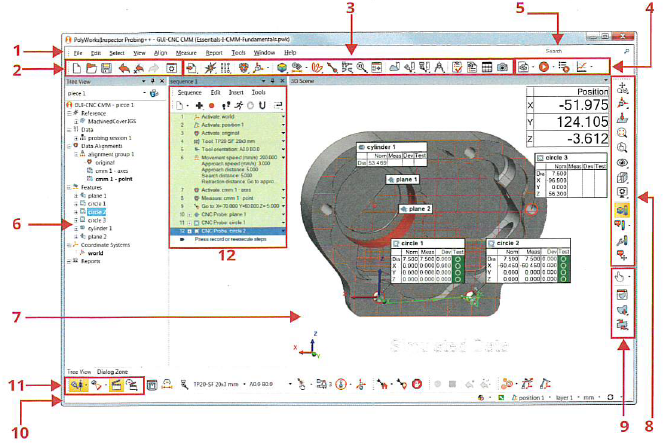 9	Kurzy pro společnost 4.0, s registračním číslem: CZ.02.2.69/0.0/0.0/16_031/0011591 	www.VSTECB.cz
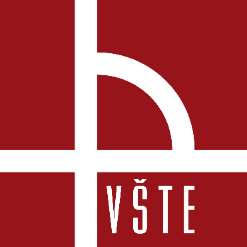 Pohyb objektů ve 3D zobrazení
Otáčení 
Otáčení kolem osy X a osy Y zobrazení os
Posun
Posun podél osy X a osy Y
Přiblížení
Posun podél osy Z = operace přiblížení(Zoom).
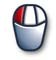 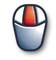 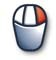 10	Kurzy pro společnost 4.0, s registračním číslem: CZ.02.2.69/0.0/0.0/16_031/0011591 	www.VSTECB.cz
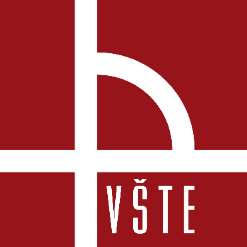 Konfigurace CNC CMM
Jedním z prvních kroků při práci s CNC CMM plug-in spočívá ve specifikaci jedné nebo více konfigurací stroje, což znamená definování komponentů stroje.
Vytvoření nástroje.
Lokalizace zásobníku nástroje.
Vytvořit kalibrační kouli.
Vytvořit konfiguraci stroje.
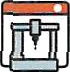 11	Kurzy pro společnost 4.0, s registračním číslem: CZ.02.2.69/0.0/0.0/16_031/0011591 	www.VSTECB.cz
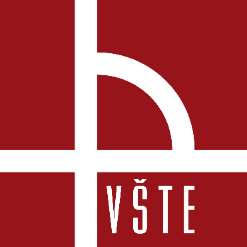 Vlastnosti snímacího zařízení
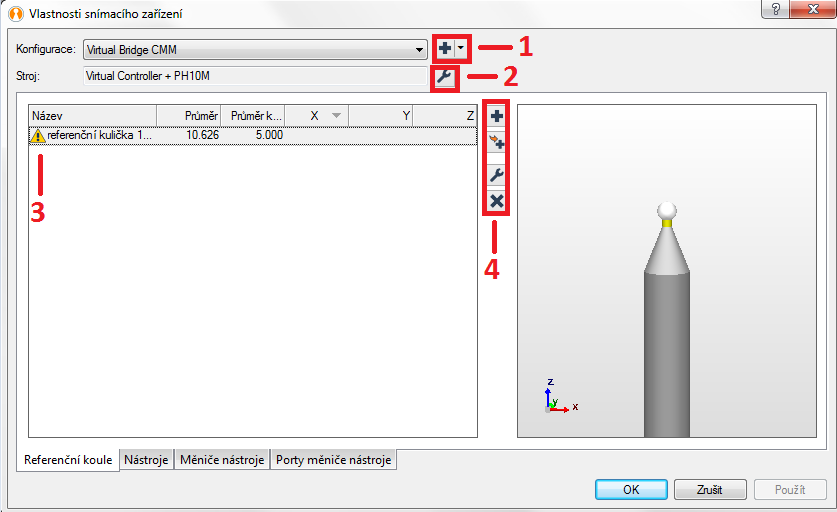 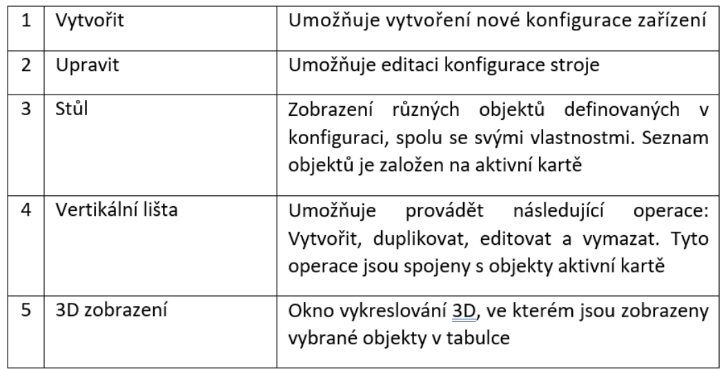 12	Kurzy pro společnost 4.0, s registračním číslem: CZ.02.2.69/0.0/0.0/16_031/0011591 	www.VSTECB.cz
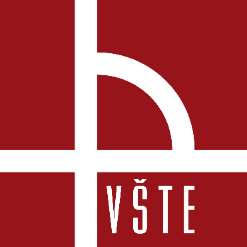 Připojení na CNC CMM
Připojení k CNC CMM znamená navázání komunikace s tímto zařízením.
Ikona na panelu nástrojů zařízení =>
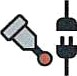 Při připojování k plug-in modulu CNC CMM musí být určen nástroj aktuálně namontovaný na stroji. Aktuální nástroj lze poté změnit pomocí panelu nástrojů.
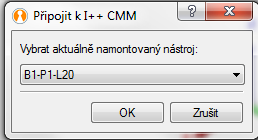 13	Kurzy pro společnost 4.0, s registračním číslem: CZ.02.2.69/0.0/0.0/16_031/0011591 	www.VSTECB.cz
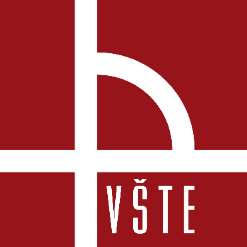 Vyhledání kalibrační koule a zásobníku nástrojů
Na panelu nástroje sondy
Najít kalibrační kouli nebo najít zásobník nástrojů
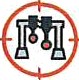 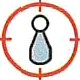 NEBO
První kalibrační koule je automaticky umístěna, jakmile je kalibrována první orientace nástroje nebo jakmile je kalibrována hlava sondy.

zásobník nástrojů je umístěný snímáním pomocí kalibrované orientace nástroje.
14	Kurzy pro společnost 4.0, s registračním číslem: CZ.02.2.69/0.0/0.0/16_031/0011591 	www.VSTECB.cz
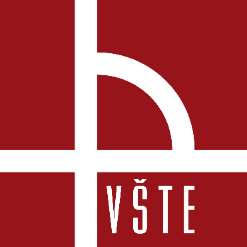 Změna orientace nástroje.
Na panelu nástroje sondy:
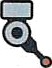 Nástroje a orientace nástrojů
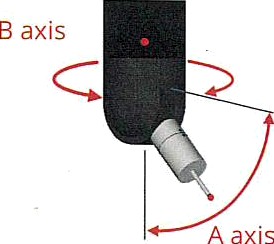 Úhel A a B
 
pro každý nástroj musí být orientace zadána pomocí úhlu A a B. Úhel A odpovídá svislému pohybu nástroje, zatímco úhel B odpovídá vodorovnému pohybu nástroje.
15	Kurzy pro společnost 4.0, s registračním číslem: CZ.02.2.69/0.0/0.0/16_031/0011591 	www.VSTECB.cz
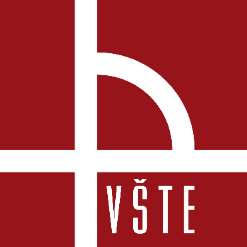 Import CAD modelu
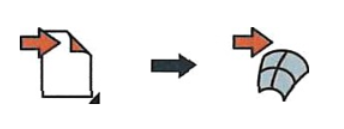 Soubor → Nahrát → CAD model
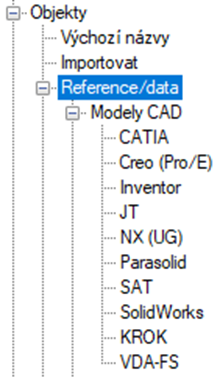 Soubor CAD může být v neutrálním formátu (IGES nebo STEP souboru) nebo v nativním formátu (jako CATIA, NX, Pro / E, SolidWorks, nebo Inventor).
16	Kurzy pro společnost 4.0, s registračním číslem: CZ.02.2.69/0.0/0.0/16_031/0011591 	www.VSTECB.cz
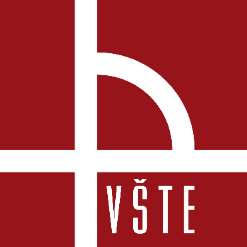 Kontrolní otázky
Změna orientace nástroje sondy?
Způsob upnutí dílce na měřící stůl? 
Import CAD modelu?
Požadavky na měřící stůl?
Označení povrchu?
Značka kolmosti?
17	Kurzy pro společnost 4.0, s registračním číslem: CZ.02.2.69/0.0/0.0/16_031/0011591 	www.VSTECB.cz
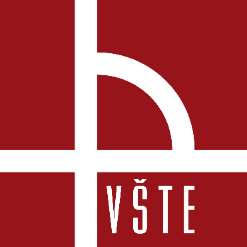 Děkuji za pozornostRealizováno v rámci projektu:Kurzy pro společnost 4.0, s registračním číslem: CZ.02.2.69/0.0/0.0/16_031/0011591,ve výzvě č. 02_16_031 Celoživotní vzdělávání na vysokých školách v prioritní ose 2 OP, Operačního programu Výzkum, vývoj a vzdělávání.Realizace projektu je spolufinancována z prostředků ESF a státního rozpočtu ČR.
www.VSTECB.cz
gryc@mail.vstecb.cz; socha@mail.vstecb.cz; mohamed@mail.vstecb.cz
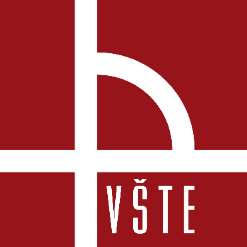 Zdroje
HRBKOVÁ Eliška. Problematika měření obecných tvarových ploch s využitím CMM. Praha 2016. Bakalářská práce (Bc.). ČESKÉ VYSOKÉ UČENÍ TECHNICKÉ V PRAZE. Fakulta strojní Ústav technologie obrábění, projektování a metrologie.
www.VSTECB.cz